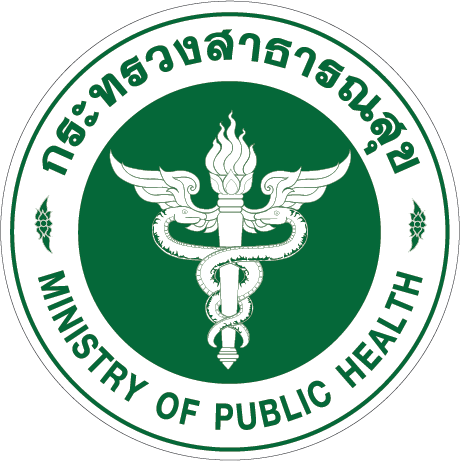 การจัดทำมาตรฐานการรักษาความมั่นคงปลอดภัยของระบบสารสนเทศตามวิธีการแบบปลอดภัยของหน่วยงานสังกัดกรมอนามัยตามพระราชกฤษฎีกาว่าด้วยวิธีการแบบปลอดภัยในการทำธุรกรรมทางอิเล็กทรอนิกส์ พ.ศ. ๒๕๕๓
โดย
นางสาวชุลีวรรณ  นพวิสุทธิสกุล
นักวิชาการคอมพิวเตอร์ ชำนาญการพิเศษ
หัวหน้ากลุ่มเทคโนโลยีสารสนเทศ
พระราชกฤษฎีกาว่าด้วย
วิธีการแบบปลอดภัยในการทำธุรกรรมทางอิเล็กทรอนิกส์  พ.ศ. ๒๕๕๓
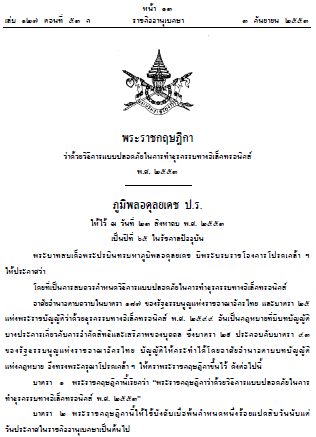 ชื่อกฎหมาย
พระราชกฤษฎีกาว่าด้วยวิธีการแบบปลอดภัยในการทำธุรกรรมทางอิเล็กทรอนิกส์ พ.ศ. ๒๕๕๓
ประกาศในราชกิจจานุเบกษา
เล่ม ๑๒๗ / ตอนที่ ๕๓ ก / หน้า ๑๓ / วันที่ ๓ กันยายน ๒๕๕๓
เริ่มบังคับใช้
วันที่ ๒ มีนาคม ๒๕๕๔
ผู้รักษาการ
นายกรัฐมนตรี
ประกาศคณะกรรมการธุรกรรมทางอิเล็กทรอนิกส์
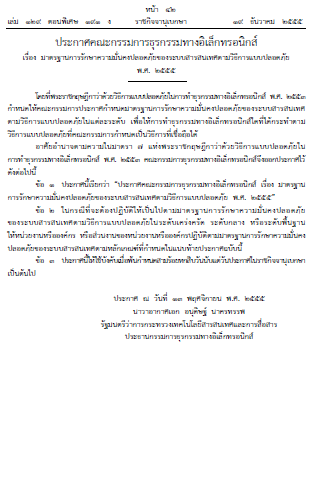 ๑. ประกาศคณะกรรมการธุรกรรมทางอิเล็กทรอนิกส์ เรื่อง มาตรฐานการรักษาความมั่นคงปลอดภัยของระบบสารสนเทศ ตามวิธีการแบบปลอดภัย พ.ศ. ๒๕๕๕
ชื่อกฎหมาย
ประกาศคณะกรรมการธุรกรรมทางอิเล็กทรอนิกส์ เรื่อง มาตรฐานการรักษาความมั่นคงปลอดภัยของระบบสารสนเทศตามวิธีการแบบปลอดภัย พ.ศ. ๒๕๕๕
ประกาศในราชกิจจานุเบกษา
เล่ม ๑๒๙ / ตอนพิเศษ ๑๙๑ ง / หน้า ๔๒ / วันที่ ๑๙ ธันวาคม ๒๕๕๕
เริ่มบังคับใช้
วันที่ ๑๑ ธันวาคม ๒๕๕๖
ผู้รักษาการ
รัฐมนตรีว่าการกระทรวงเทคโนโลยีสารสนเทศและการสื่อสาร
ประกาศคณะกรรมการธุรกรรมทางอิเล็กทรอนิกส์
๒. ประกาศคณะกรรมการธุรกรรมทางอิเล็กทรอนิกส์
เรื่อง รายชื่อหน่วยงานหรือองค์กร หรือส่วนงานของหน่วยงานหรือองค์กรที่ถือเป็นโครงสร้างพื้นฐานสำคัญของประเทศซึ่งต้องกระทำตามวิธีการแบบปลอดภัยในระดับเคร่งครัด พ.ศ. ๒๕๕๙
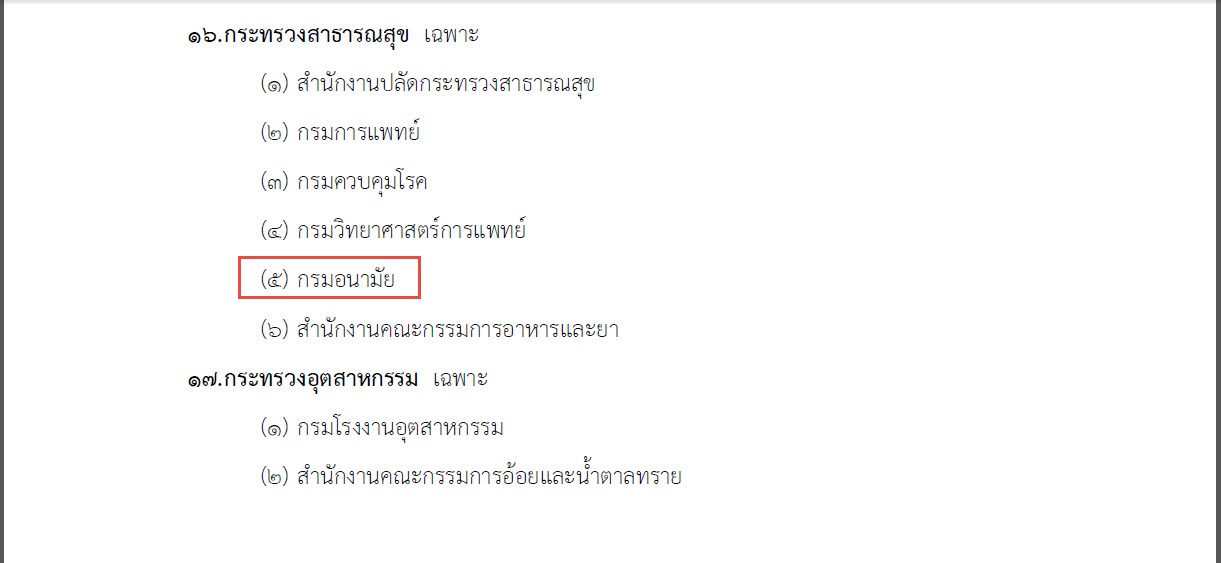 แผนการดำเนินงานการรักษาความมั่นคงปลอดภัยของระบบสารสนเทศตามวิธีการแบบปลอดภัยของหน่วยงาน สังกัดกรมอนามัย
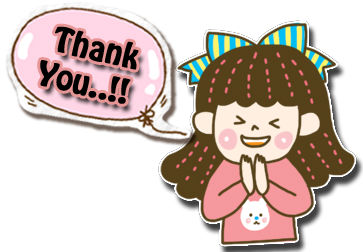 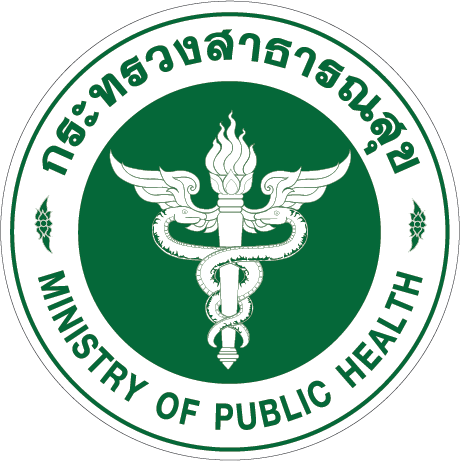 ประกาศกรมอนามัย เรื่อง ข้อกำหนดและขั้นตอนการใช้ระบบประชุมทางไกล (Web Conference) กรมอนามัย แบบเคร่งครัด
โดย
นางสาวชุลีวรรณ  นพวิสุทธิสกุล
นักวิชาการคอมพิวเตอร์ ชำนาญการพิเศษ
หัวหน้ากลุ่มเทคโนโลยีสารสนเทศ
ประกาศกรมอนามัย เรื่อง ข้อกำหนดและขั้นตอนการใช้ระบบประชุมทางไกล (Web Conference) กรมอนามัยแบบเคร่งครัด
มีการกำหนดประเด็นสำคัญ ดังต่อไปนี้

    ๑.  ขั้นตอนการติดต่อขอใช้บริการระบบประชุมทางไกล (Web Conference)
    ๒.  ข้อกำหนดด้านเทคนิคของอุปกรณ์และโปรแกรมที่ใช้งานร่วมกับระบบประชุมทางไกล (Web Conference) ประกอบด้วย
    ๓.  ข้อกำหนดการใช้ระบบประชุมทางไกล (Web Conference)
    ๔.  สามารถดาวน์โหลดโปรแกรม/คู่มือการใช้งาน/แบบฟอร์มการขอใช้ระบบประชุมทางไกล (Web Conference) ได้ที่ http://ict.anamai.moph.go.th/เมนู บริการ Web Conference
สรุปแนวทางการแก้ปัญหาการใช้ระบบประชุมทางไกล (Web Conference) กรมอนามัย (กรณีพบบ่อย)
๑. เจ้าหน้าที่ของหน่วยงาน เข้าร่วมประชุมตามวัน และเวลาที่กำหนด และเจ้าหน้าที่      ผู้ควบคุมระบบการประชุมทางไกลของหน่วยงานส่วนภูมิภาคเข้าร่วมระบบประชุมทางไกล ก่อนเวลาประชุม ๓๐ นาที เพื่อเตรียมระบบงานและไฟล์เอกสารนำเสนอก่อนการประชุม
๒. หน่วยงานตรวจสอบและจัดหาคุณลักษณะเฉพาะอุปกรณ์ที่ใช้ร่วมกับระบบประชุมทางไกล ตามที่สำนักงานรัฐบาลอิเล็กทรอนิกส์ (องค์การมหาชน) (สรอ.) กำหนดหรือดีกว่า
๓. หน่วยงานส่วนกลางและส่วนภูมิภาคต้องมีเจ้าหน้าที่ที่มีความรู้การใช้ระบบประชุมทางไกลอย่างน้อย ๒ คน 
๔. มีการประชุมผ่านระบบประชุมทางไกลหน่วยงานส่วนภูมิภาคต้องมีเจ้าหน้าที่ผู้ควบคุมระบบประชุมทางไกล จำนวน ๑ คน ดูแลและควบคุมระบบงานตลอดเวลาจนเสร็จสิ้น  การประชุม
สรุปแนวทางการแก้ปัญหาการใช้ระบบประชุมทางไกล (Web Conference) กรมอนามัย (กรณีพบบ่อย) (ต่อ)
๕. หน่วยงานส่วนภูมิภาคที่เข้าร่วมประชุมหากมีประเด็น หรือข้อสงสัยต้องการชี้แจง      การประชุมผ่านระบบประชุมทางไกลให้ติดต่อเจ้าหน้าที่ผู้ควบคุมระบบประชุมทางไกลของหน่วยงานส่วนภูมิภาคผ่านโปรแกรม LINE หรือ ช่องทางการสนทนา (Chat) ของระบบประชุมทางไกลกับผู้ควบคุมระบบประชุมทางไกลที่ส่วนกลาง เพื่อให้ผู้จัดประชุมแจ้งประธานในที่ประชุม
๖. หน่วยงานส่วนภูมิภาคต้องปิดไมค์ ทุกครั้งในระบบประชุมทางไกล (Web Conference) ระหว่างการประชุม เพื่อไม่ให้เกิดเสียงรบกวนระหว่างการประชุม
๗. หน่วยงานเผยแพร่ประกาศ เรื่อง แจ้งแนวทางการปฏิบัติการใช้ระบบประชุมทางไกล (Web Conference) กรมอนามัย ให้เจ้าหน้าที่ทุกระดับในหน่วยงานได้รับทราบและ     ถือปฏิบัติ
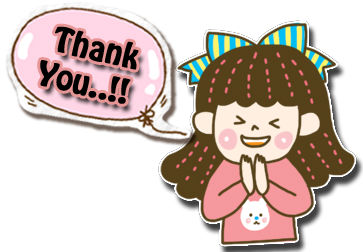